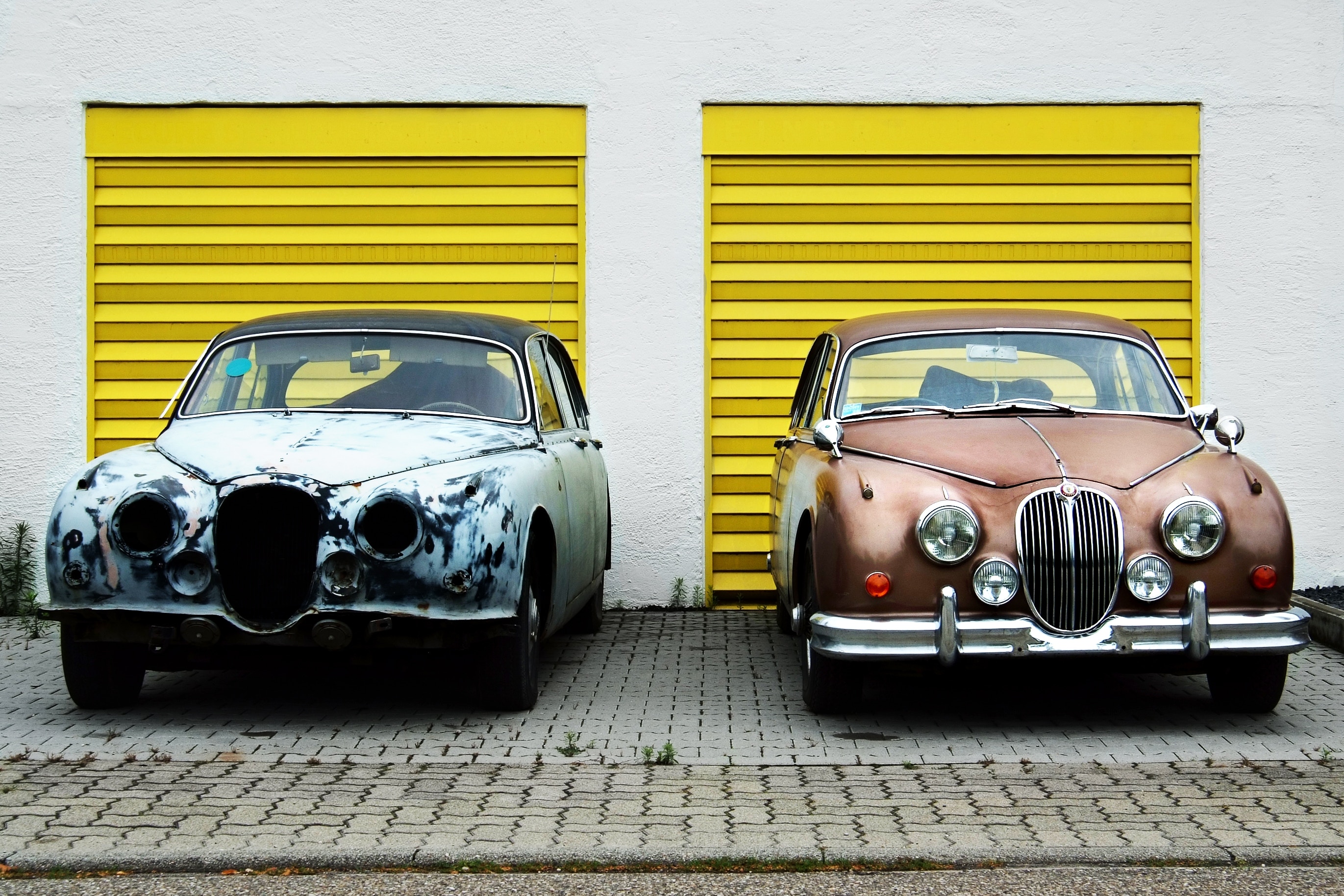 One Day God Will Restore All Things
Acts 3:19-21 (English Standard Version)
Repent therefore, and turn again, that your sins may be blotted out, that times of refreshing may come from the presence of the Lord, and that he may send the Christ appointed for you, Jesus, whom heaven must receive until the time for restoring all the things about which God spoke by the mouth of his holy prophets long ago.
Revelation 21:1-5 (English Standard Version)
Then I saw a new heaven and a new earth, for the first heaven and the first earth had passed away, and the sea was no more. 
And I saw the holy city, new Jerusalem, coming down out of heaven from God, prepared as a bride adorned for her husband. 
And I heard a loud voice from the throne saying, “Behold, the dwelling place of God is with man. He will dwell with them, and they will be his people, and God himself will be with them as their God. 
He will wipe away every tear from their eyes, and death shall be no more, neither shall there be mourning, nor crying, nor pain anymore, for the former things have passed away.” And he who was seated on the throne said, “Behold, I am making all things new.” Also he said, “Write this down, for these words are trustworthy and true.”
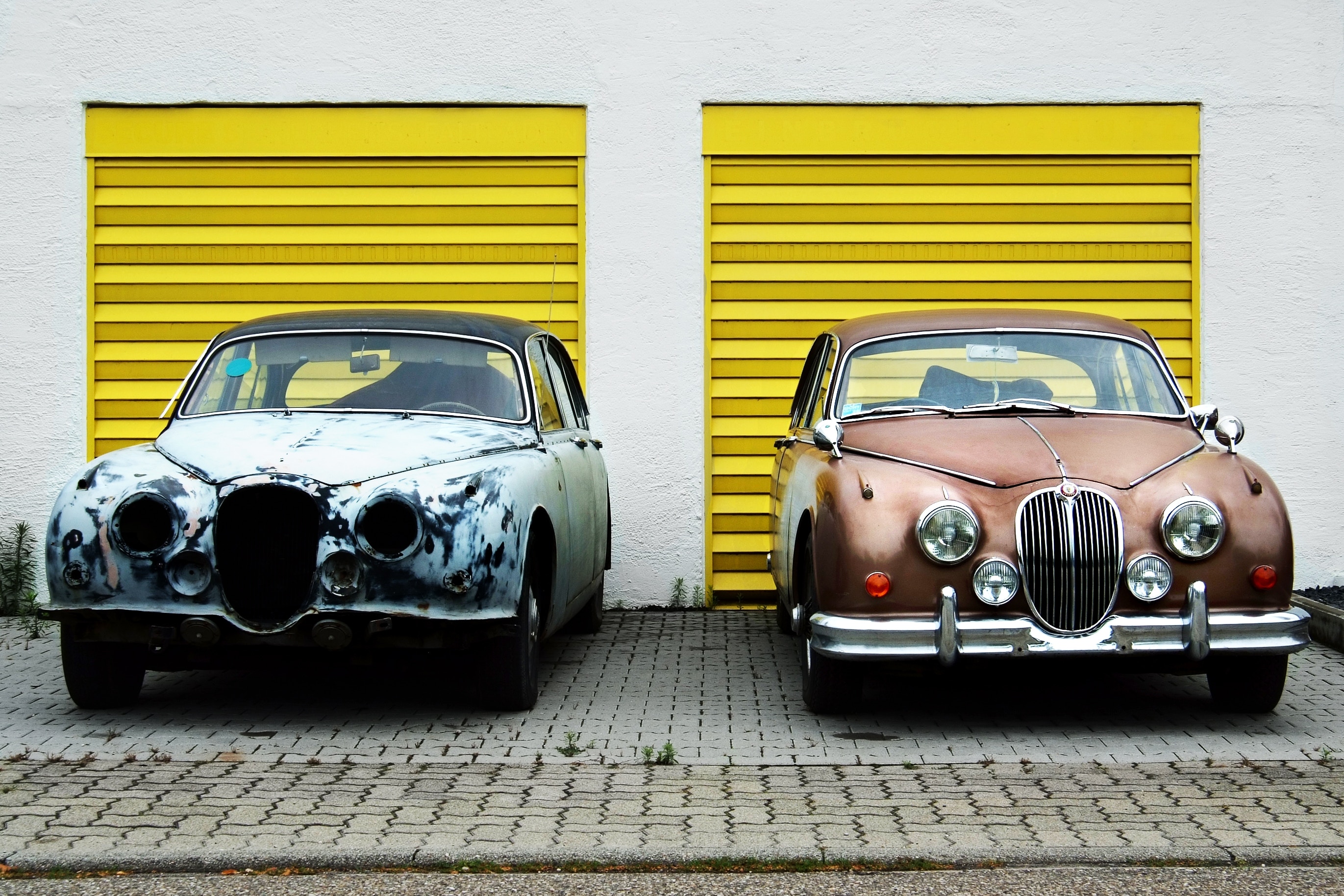 One Day God Will Restore All Things
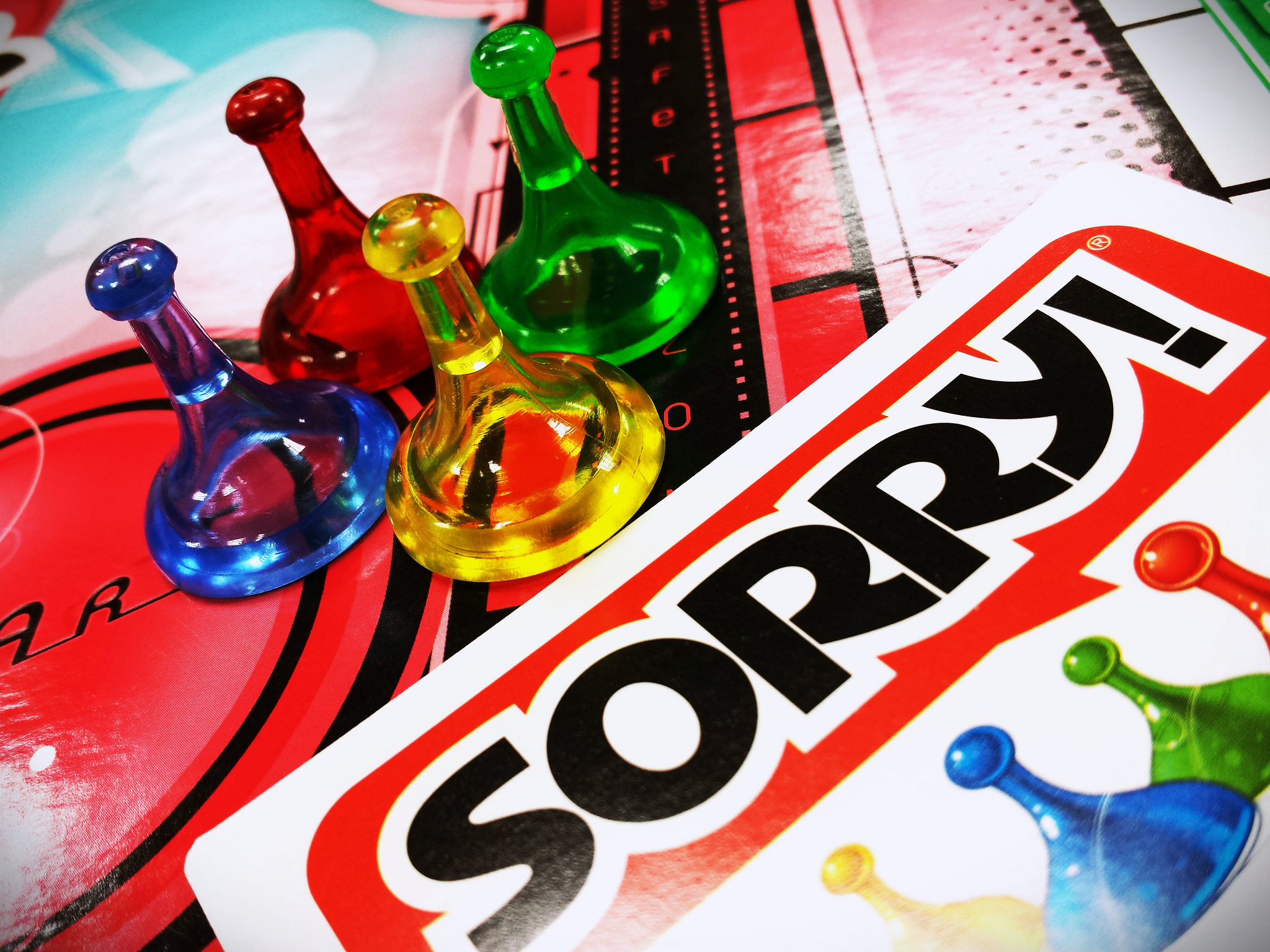 A Forgiving Heart
The Grace of God
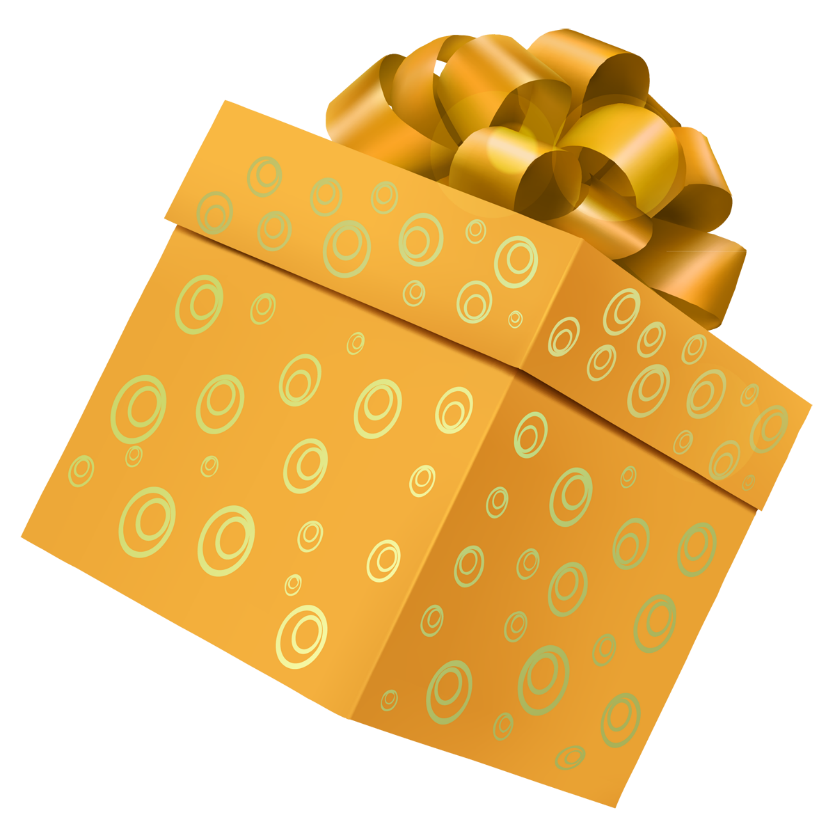 Matthew 20:1-16
Matthew 18:21-35
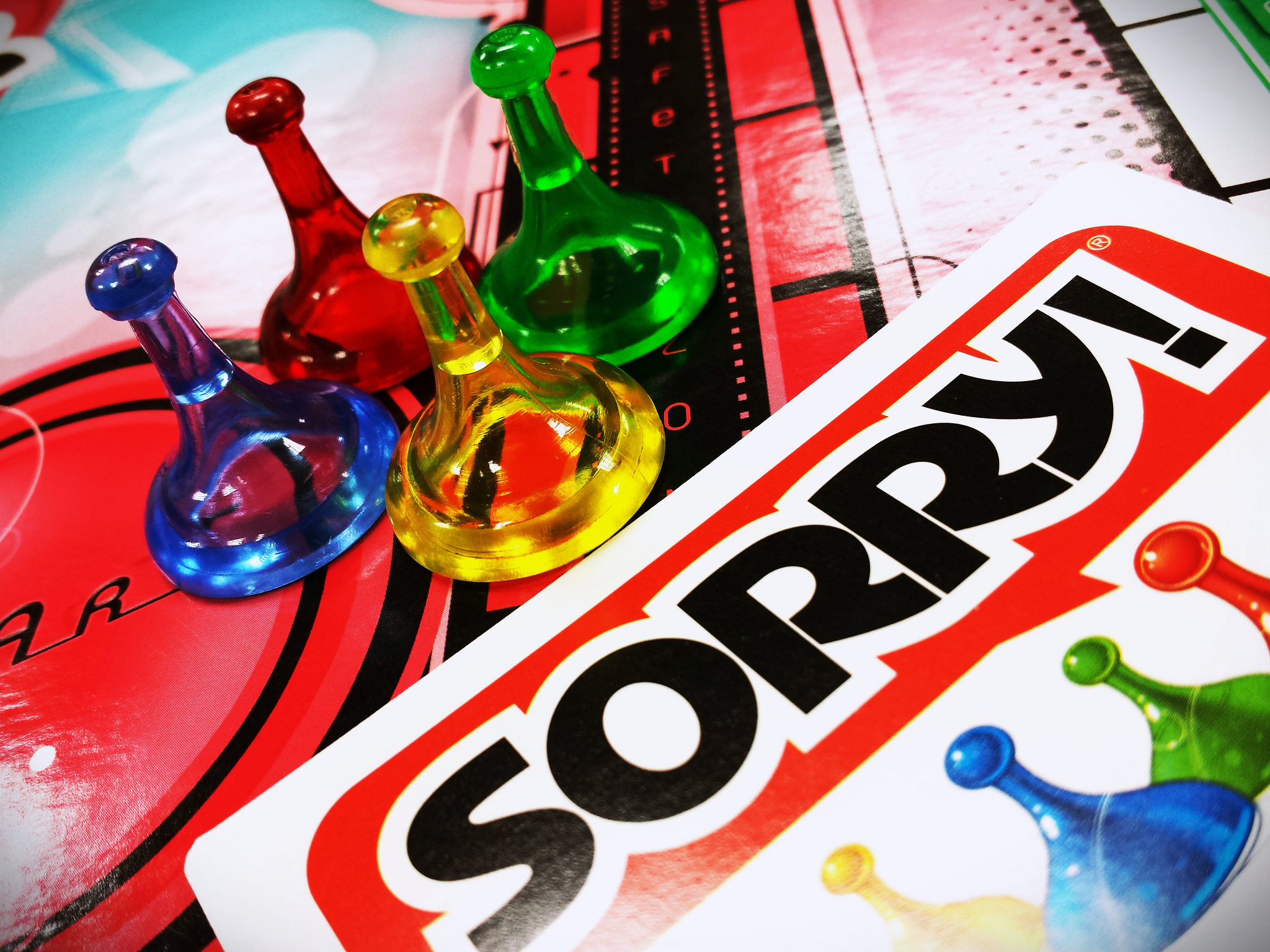 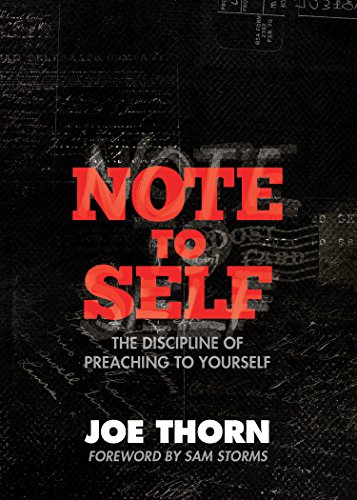 The Grace of God
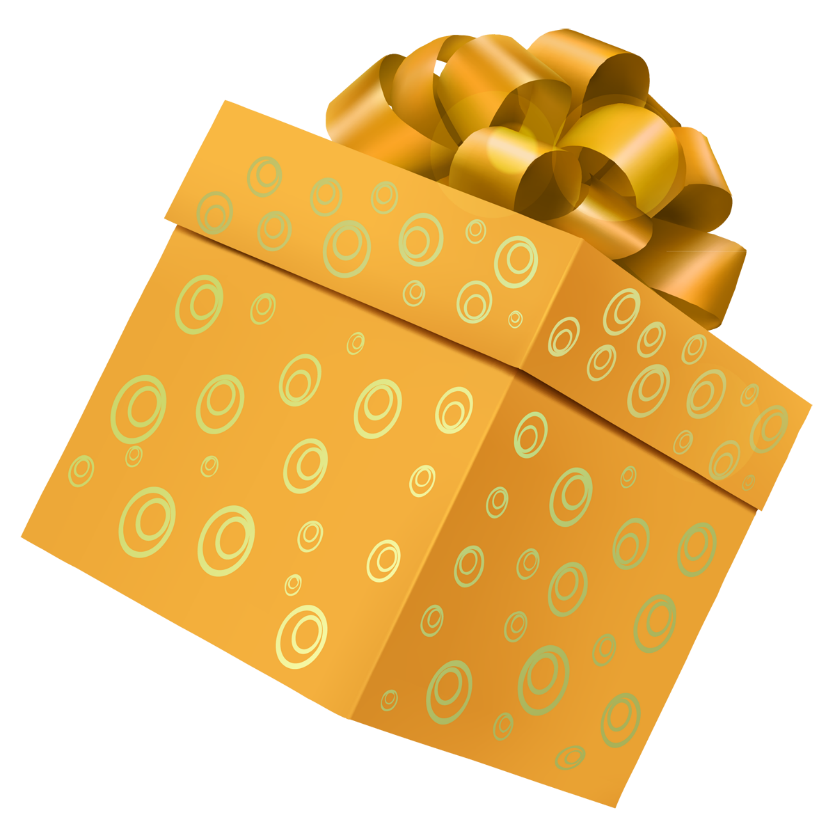 Matthew 20:1-16
Note to Self – page 78
Matthew 18:21-35 (New Living Translation)
21 Then Peter came to him and asked, “Lord, how often should I forgive someone who sins against me? Seven times?”
22 “No, not seven times,” Jesus replied, “but seventy times seven!
23 “Therefore, the Kingdom of Heaven can be compared to a king who decided to bring his accounts up to date with servants who had borrowed money from him. 
24 In the process, one of his debtors was brought in who owed him millions of dollars. 25 He couldn’t pay, so his master ordered that he be sold—along with his wife, his children, and everything he owned—to pay the debt.
Matthew 18:21-35 (New Living Translation)
26 “But the man fell down before his master and begged him, ‘Please, be patient with me, and I will pay it all.’ 
27 Then his master was filled with pity for him, and he released him and forgave his debt.
28 “But when the man left the king, he went to a fellow servant who owed him a few thousand dollars. He grabbed him by the throat and demanded instant payment.
Matthew 18:21-35 (New Living Translation)
29 “His fellow servant fell down before him and begged for a little more time. ‘Be patient with me, and I will pay it,’ he pleaded. 
30 But his creditor wouldn’t wait. He had the man arrested and put in prison until the debt could be paid in full.
31 “When some of the other servants saw this, they were very upset. They went to the king and told him everything that had happened. 
32 Then the king called in the man he had forgiven and said, ‘You evil servant! I forgave you that tremendous debt because you pleaded with me.
Matthew 18:21-35 (New Living Translation)
33 Shouldn’t you have mercy on your fellow servant, just as I had mercy on you?’ 
34 Then the angry king sent the man to prison to be tortured until he had paid his entire debt.
35 “That’s what my heavenly Father will do to you if you refuse to forgive your brothers and sisters from your heart.”
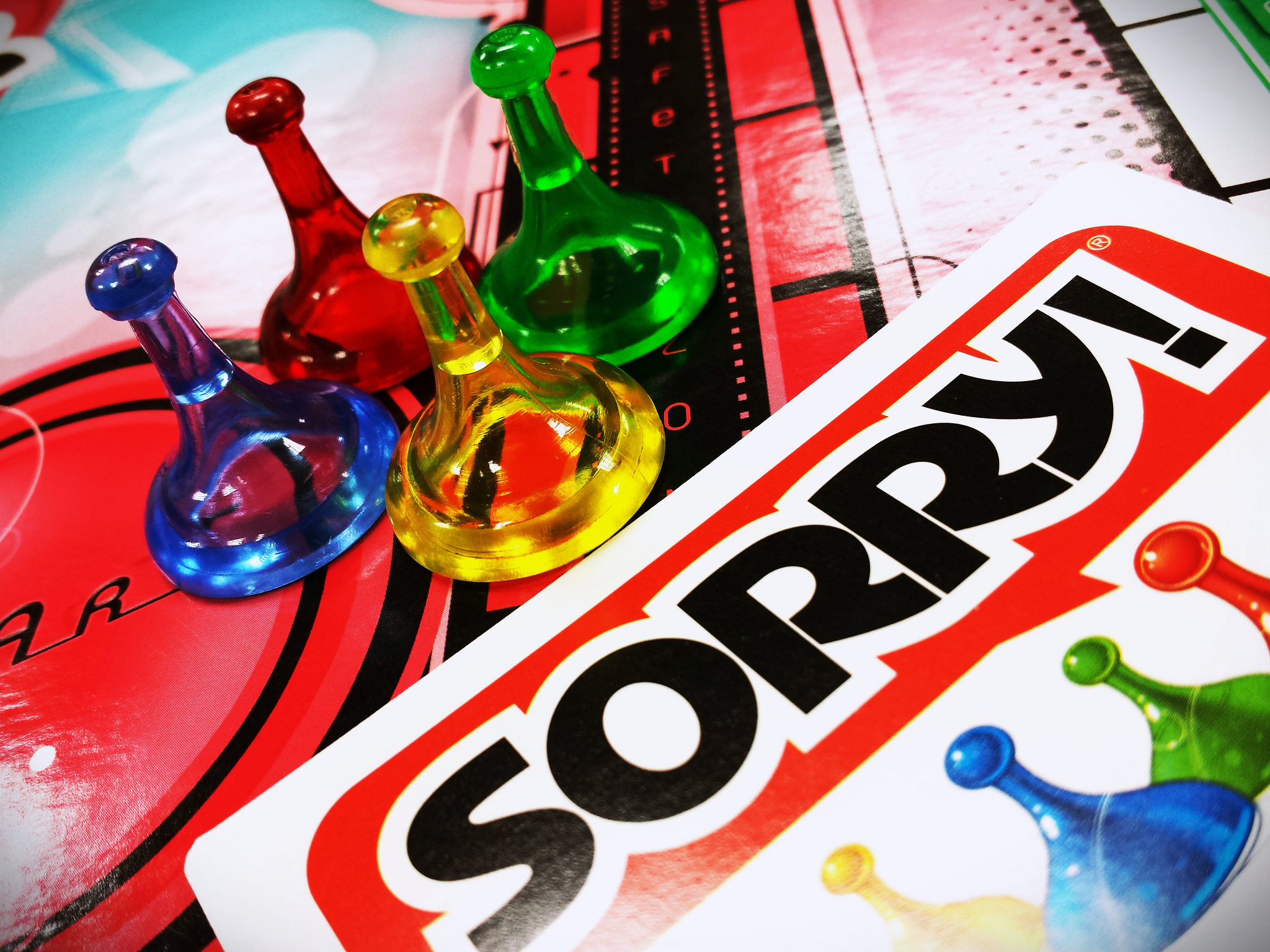 * Those who are Forgiven, 
Have a Forgiving Heart
The Grace of God
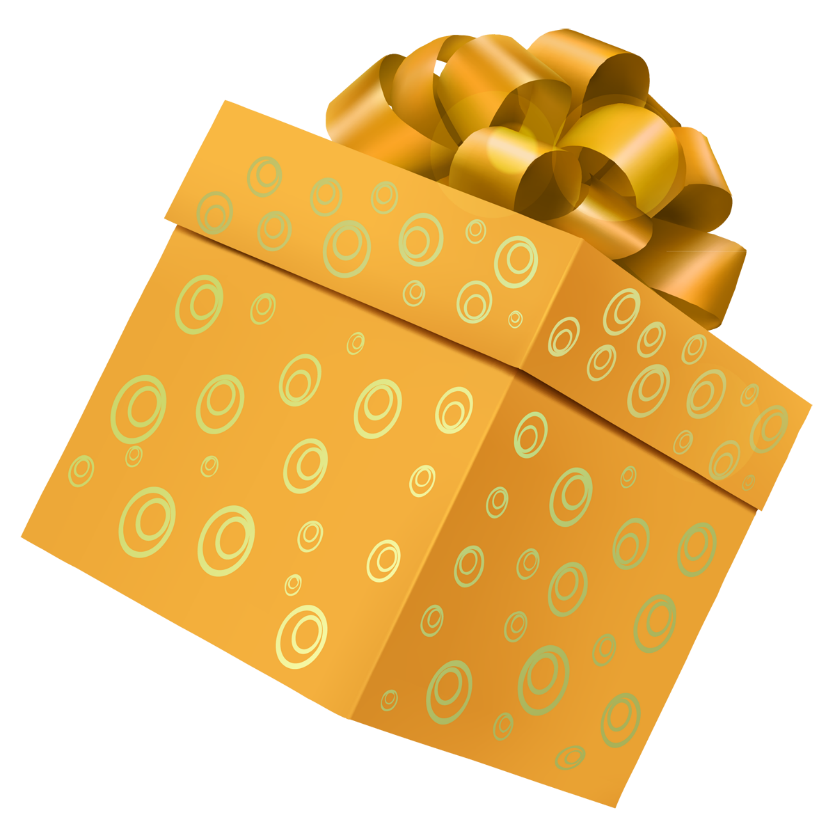 Matthew 20:1-16
Matthew 18:35; Matthew 6:12, 14-15; Colossians 3:13
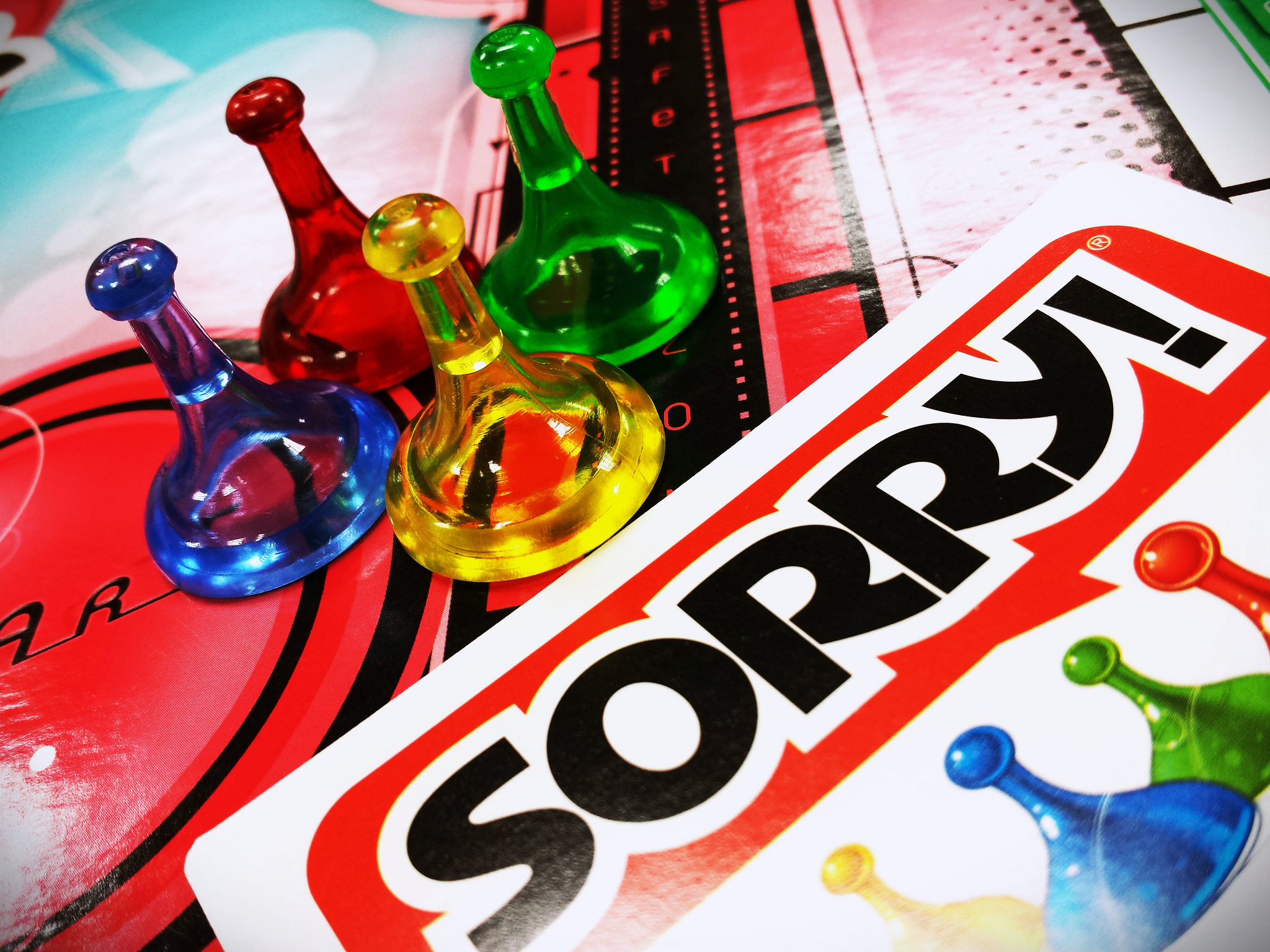 * In the Process of Forgiving, 
You Trust God will Bring About Justice
The Grace of God
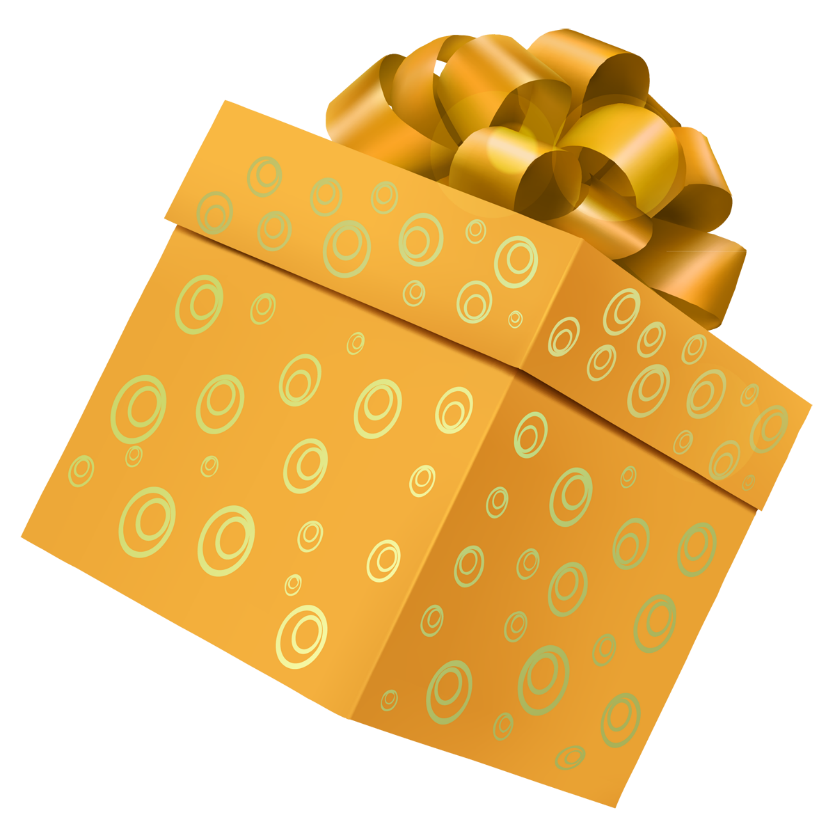 Matthew 20:1-16
Romans 13:3-4; Romans 12:19; 1 Peter 2:19-23; 3:9
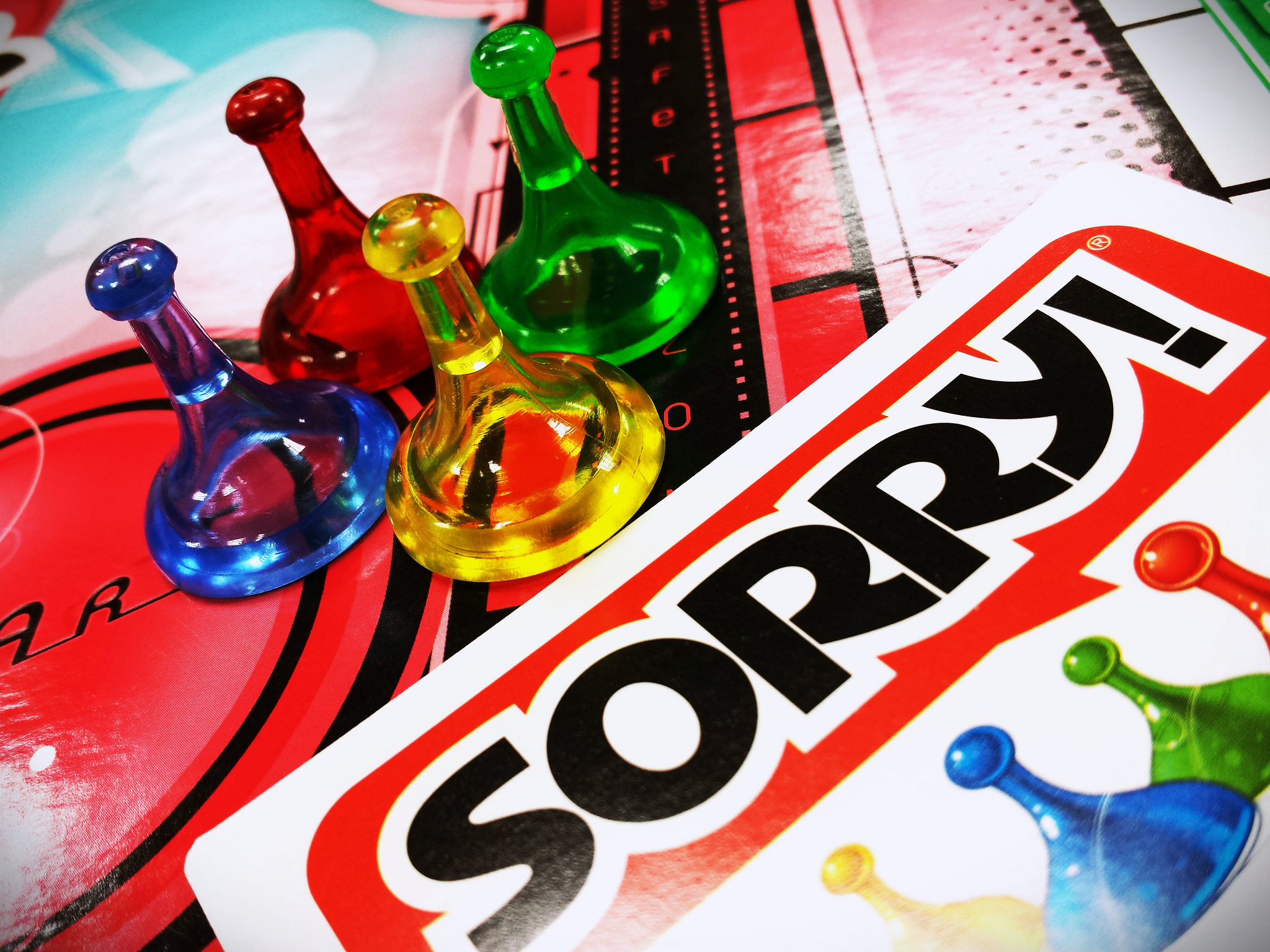 A Forgiving Heart
The Grace of God
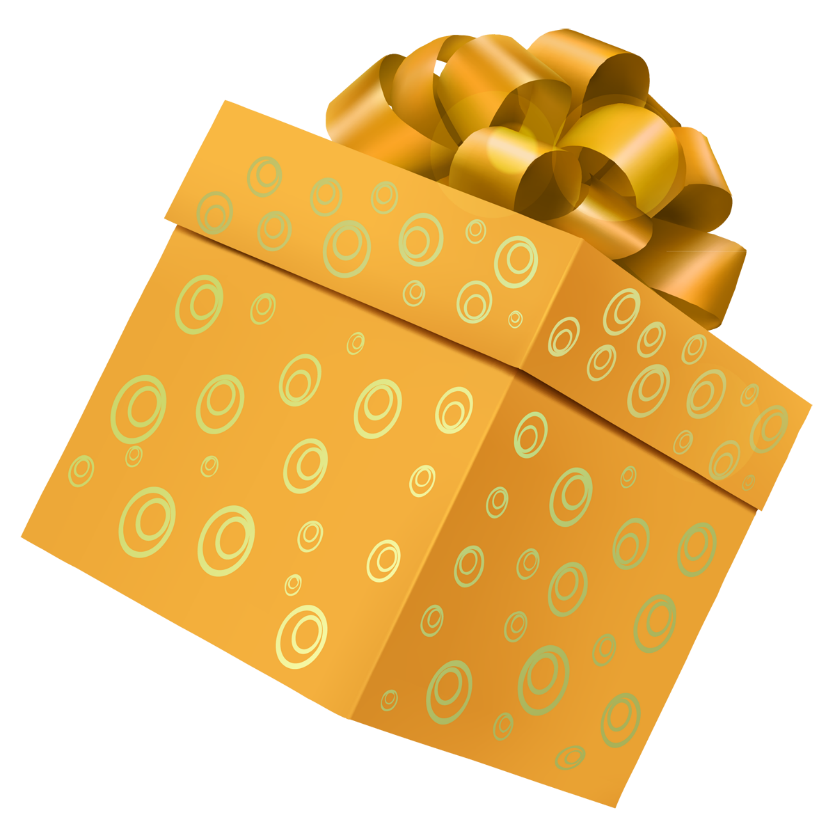 Matthew 20:1-16
Matthew 18:21-35